Anatomical variations associated with pregnancy
Dr. Sanskruti Tahakik 
                                     Dept. Of Community Physiotherapy  
                                           Mgm Institute Of Physiotherapy
                                                   Chh. Sambhajinagar
Contents
changes in 
Genital organs
Uterus
Endometrium
Breast 
Cardio-vascular system 
Respiratory system 
Urinary system 

Uterus
Postural changes in pregnancy
Physiotherapy management
Introduction
During pregnancy there is progressive anatomical ,physiological and biochemical change to all systems of body 
Changes are due to metabolic demands of fetus and hormonal influence
Genital organs 
Vulva: vulva becomes oedematous and more vascular 
Superficial varicosities may appear 
Libia minora are pigmented and hypertrophied 
vagina: vaginal walls become hypertrophied oedematous and more vascular
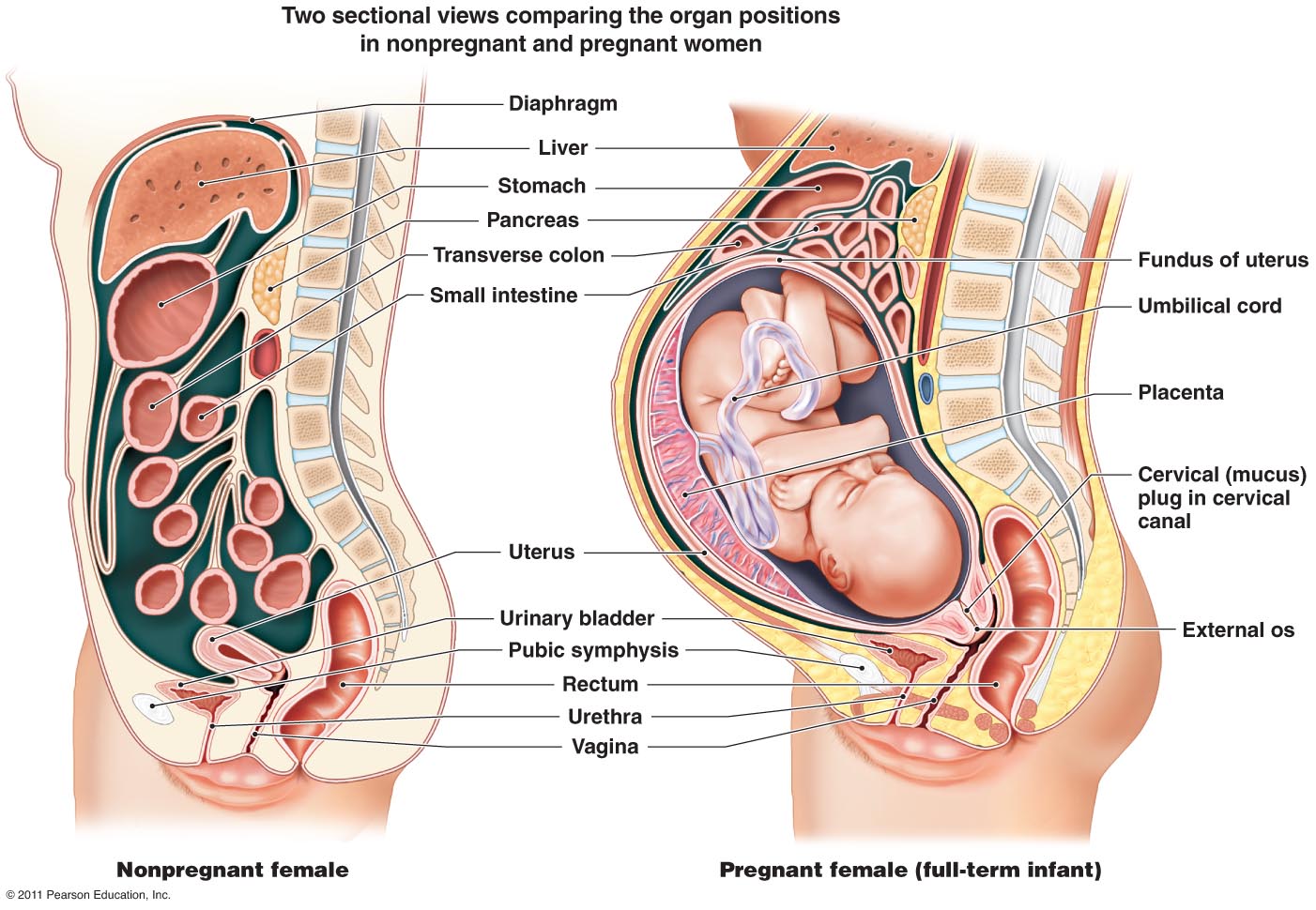 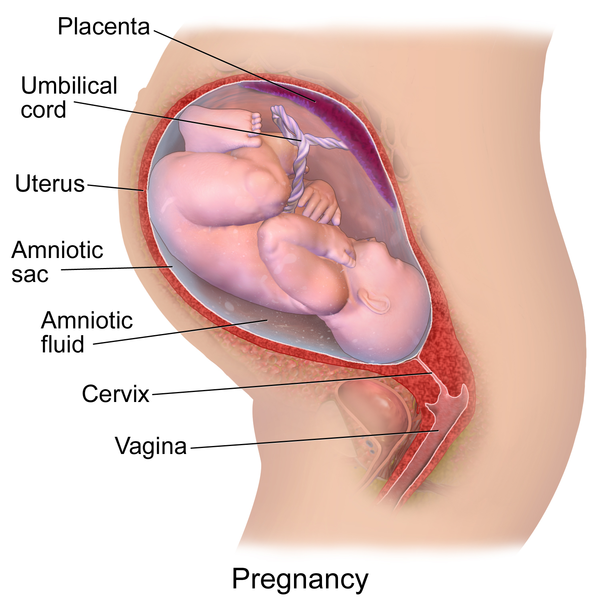 Increased blood supply of the venous plexus surrounding the walls gives bluish coloration of mucosa (jacquemier`s sing )
Length of anterior wall of vagina is increased 
Secretions become copious thin and curdy white due to exfoliated cells and bacteria.
Changes in uterus
Non pregnant 
Weight 60 gm
Length 7.5cm
AT term  
Weight 900-1000gm
Length 35cm 
Capacity is increased by 500-1000 times
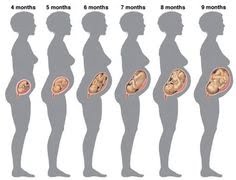 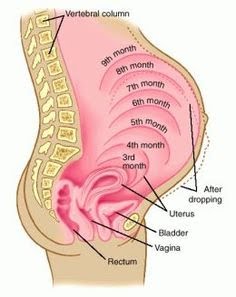 Changes occur in all the parts of the uterus
Body , Isthmus and  cervix 
Body of uterus : enlargement -  hypertrophy and hyperplasia 
Stretching: distension by growing featus 
In non pregnant blood supply is by uterine and least through ovarian 
In pregnant state marked spiralling of arteries uterine artery diameter doubles
Veins become dilated and valve less
The fundus enlarges more than the body .
Shape : non-pregnant: -  pyriform shape is maintained in early months 
Becomes globular at 12 weeks as uterus enlarges becomes ovoid by 28 wks and changes to spherical beyond 30th week
Position : normal anteverted position is exaggerated upto 8 weeks thus enlarged uterus may lie on bladder rendering it incapable of filling ,clinically evident my frequency of micturition. 
It becomes erect long axis of uterus conforms more or less to the axis of the inlet. As term approaches, there is tendency of anteversion
Lateral obliquity
As the uterus enlarges to occupy abdominal cavity

Rotates on its long axis to right(dextrorotation)
The cervix: deviated to left side (levorotation) bringing it close to ureter.
Uterine peritoneum: The uterosacral ligament and bases of broad ligament rise up to the level of pelvic rim.

Deepening of the pouch of douglas
Contractions(Braxton-hicks)
Uterus undergoes spontaneous contractions irregular infrequent spasmodic and painless without any effect of dilatation of cervix.
Endometrium :- increased structural and secretory activity of the endometrium
Isthmus: isthmus hypertrophies and elongates about three times of its original size
Fallopian tube:- 
Uterine end rises up fimbriae end held up by infundibulopelvic ligament 
            placed almost vertical by side of uterus.
At term :- because of marked growth of fundus, the tube becomes congested.
Breasts:- 
Size: increased size of breasts evident in early weeks 
Nipples and aerola- nipples become larger erectile and deeply pigmented. 
Sebaceous glands hypertrophied called montogomery,s tubercles.
Secretions- colostrum can be squeezed out of the breast about 12th week
Cutaneous changes: 
Abdomen: linea nigra – brownish black pigmented area stretching from the  xiphisternum to symphysis pubis.
Striae gravidarum depressed linear marks the stretch marks represent the scar tissue in the deeper layer of cutis.
Linea nigra
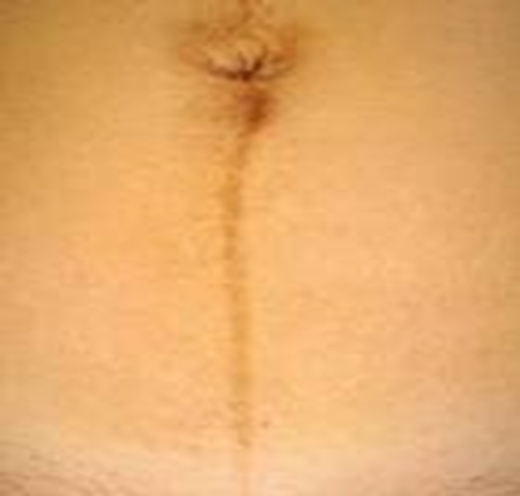 Stria gravidarum
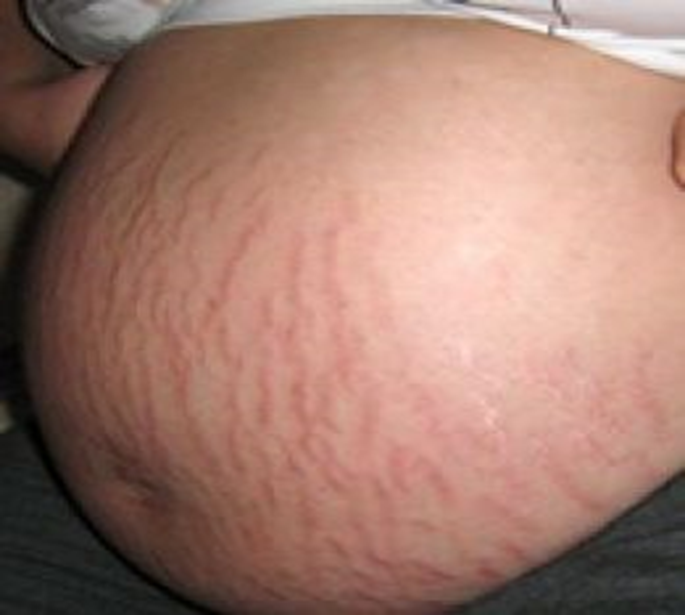 Cardio vascular
Elevation of diaphragm consequent
 to the enlarged uterus 
      
  Heart pushed upwards And outward 
Apex beat shifted to 4th intercostal space about 2.5cm outside the midclavicular line.
Elevation of diaphragm by 4cm 
Total lung capacity reduced by 5% 
Diaphragmatic excursion increased by 1-2cm and breathing becomes diaphragmatic 
The transverse diameter of the chest expands by 2cm 
Chest circumference increases by  5-7 cm.
Urinary system
Kidney – dilatation of ureter Renal pelvis and calyces.
Kidney enlarge in length by 1cm 
Renal plasma flow increased by 50-75% by 16 weeks 
Ureter becomes atonic 
Dilatation of ureter above pelvic brim with stasis marked between 20-24 weeks.
Bladder :  hyper-trophy  of the muscles and elastic tissue of the wall 
In late pregnancy bladder mucosa becomes oedematous due to venous and lymphatic obstruction.
Alimentary system
Muscle tone and motility of gastrointestinal tract are diminished due to high progesterone level.
Cardiac sphincter is relaxed and regurgitation of acid gastric content into the oesophagus may produce chemical esophagitis and heart burn.
There is diminished gastric secretion and delayed emptying time of the stomach. 
Atonicity of the gut leads to constipation .
Nervous system 
Compression of the median nerve 
Carpal tunnel syndrome
Postural changes
Tendency of increased anterior displacement of LOG 
Active posterior displacement of body 
Increased of lumbosacral angle.
Increased of curvature 
Displacement of pelvis anterior 
Displacement of shoulder posteriorly 
 Increased thoracic Kyphosis
Abdominal muscles are stretched to the point of their elastic limit by the end of pregnancy.
 Hormonal influence decrease in ligamentous tensile strength
 And an increase in mobility of structures supported by ligaments and may predispose the patient to joint injury especially in the weight-bearing joints of the back, pelvis and lower extremities.
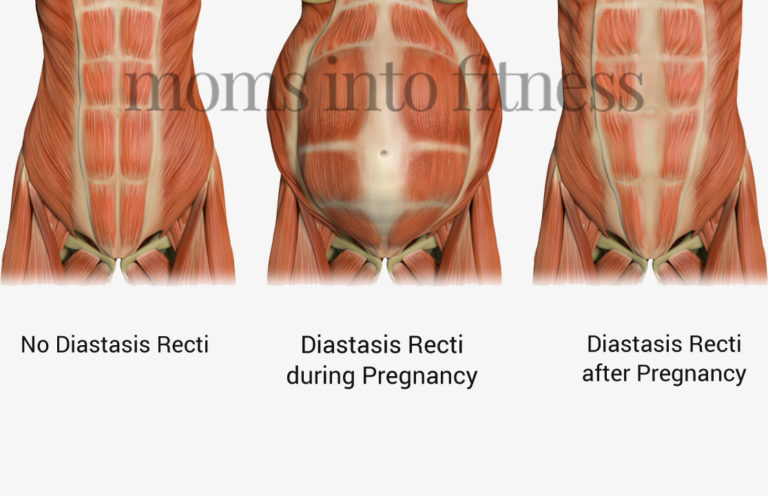 Increased lumbar lordosis 
Anterior displacement of sacrum posterior displacement of trunk thus increased  lumbar lordosis. 
Spinal instability due to changes in ligamentous restrain and
Lengthening of abdominals 
Pelvic ligament and pubic symphysis relax widen and more flexible 
Increased mobility eases birth passage .
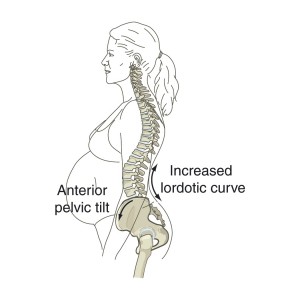 PT treatment : 
Explain importance of posture during ADL`S 
Postural education 
Activation of transversus abdominis and multifidus to improve spinal stability
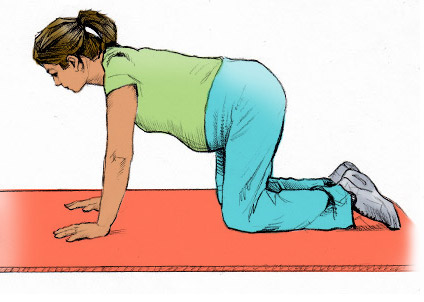 References
D.C Dutta`s Textbook of obstetrics seventh edition 
Women`s health Textbook for physiotherapist  R Sapsford